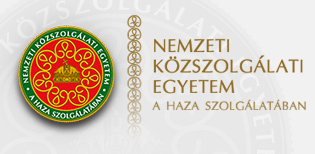 TOPICS: 
Legal System of the EU and the ECJ Case Law
Protection of Human Rights in the EU
CASES of ECJ
All decisions issued by the CJEU can be retrieved from:
 http://eur-lex.europa.eu 
  In addition, EUR-Lex also provides you with free access, in the 24 official languages of the EU, to the following:
 ■ EU law (EU treaties, regulations, directives, decisions, consolidated legislation, etc.); 
■ preparatory work (legislative proposals, reports, Green and White Papers, etc.);
■ international conventions; 
■ summaries of EU legislation that place legislative acts in their political context.
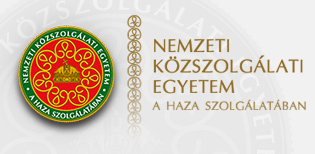 I. Nature and primacy of Union law
Case 26/62 Van Gend & Loos [1963] ECR 1 (nature of Union law; rights and obligations of individuals). 
Case 6/64 Costa v ENEL [1964] ECR 1251 (nature of Union law; direct applicability, primacy of Union law). 
Case 14/83 Von Colson and Kamann [1984] ECR 1891 (interpretation of national law in line with Union law). 
Case C-213/89 Factortame [1990] ECR I-2433 (direct applicability and primacy of Union law). 
Joined Cases C-6/90 Francovich and C-9/90 Bonifaci [1991] ECR I-5357 (effect of Union law; liability of Member States for failure to discharge Union obligations; here: non-transposal of a directive). 
Joined Cases C-46/93 Brasserie du pêcheur and C-48/93 Factortame [1996] ECR I-1029 (effect of Union law; general liability of Member States for failure to discharge Union obligations). 
Joined Cases C-397/01 to C-403/01 Pfeiffer and others [2004] ECR I-8835 (interpretation of national law in line with Union law).
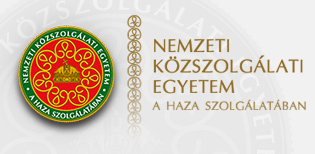 II. Powers of the EU

Case 6/76 Kramer [1976] ECR 1279 (external relations; international commitments; authority of the EU). 
Opinion 2/91 [1993] ECR I-1061 (distribution of powers between the EU and the Member States). 
Opinion 2/94 [1996] ECR I-1759 (accession by the EC to the ECHR; absence of powers). 
Opinion 2/13 – EU:C:2014:2454 (incompatibility between the draft agreement on the accession of the EU to the ECHR and EU law).
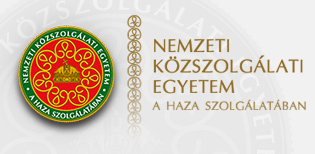 III. Effects of legal acts
Case 2/74 Reyners [1974] ECR 631 (direct applicability; freedom of establishment).
Case 33/74 van Binsbergen [1974] ECR 1299 (direct applicability; provision of services). 
Case 41/74 van Duyn [1974] ECR 1337 (direct applicability; freedom of movement).
IV. Fundamental rights

Case 29/69 Stauder [1969] ECR 419 (fundamental rights; general principles of law). 

Case C-112/00 Eugen Schmidberger [2003] ECR I-5659 (free movement of goods, fundamental rights).
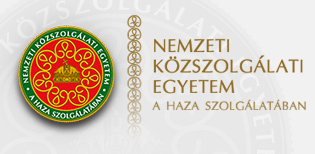 V. Legal protection

Case T-177/01 Jégo-Quéré et Cie v Commission [2002] ECR II-2265 (gap in legal protection in acts with direct effect but lacking individual concern); different position taken by the ECJ in its judgment on appeal, 

Case C-263/02 P, Commission v Jégo-Quéré et Cie, [2004], ECR I-3425. Case T-18/10 Inuit Tapiriit Kanatami [2010] ECR II-5599 (definition of ‘regulatory act’); confirmed by the CJEU in its judgment on appeal of 3 October 2013, Case C-583/11 P.
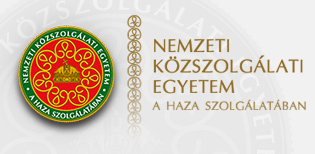 Thank you for your attention!